Bereavement Groups to Find our Resilience
Rabbi Shira Stern, D.Min., BCC
ravshira@gmail.com
[Speaker Notes: They manage to survive, but how they do so eludes us. 
Some people are born resilient; they always land on their feet despite any and all obstacles in their path. They manage their bad news, disappointments and disasters with remarkable aplomb. But what about the rest of us who are scared and confused and helpless when plans go awry? Is there a way for us to experience trauma or stress or difficulties and respond to them in a healing fashion? Can we learn something from the lives of others that will inform our behavior, so that we survive our bad breaks more readily? And is there a way to actually do more than survive – actually thrive – in life?
I struggled with the very definition of resilience, because for me, it is much more than simply the  “power or ability to return to the original form, position, etc., after being bent, compressed, or stretched; [in other words – the definition of] elasticity.” We don’t stretch  - we are not as malleable as stress balls, and contrary to the dictionary definition, we also never revert to our “original form.” We bear the scars, both internal and external, of trauma and misfortune.  And sadly, we don’t always have “ the ability to recover readily from illness, depression, adversity, or the like;  “we are certainly not “buoyant.” We carry with us the memories of the day, or moment or sometimes, the prolonged agony of a loved one hanging on to life.  
 
I found great resonance in Carole Radziwill’s memoir entitled What Remains: A Memoir of Fate, Friendship, and Love. Having lost her husband at 36, his first cousin and her best friend within a three week period,  she realized that   “Resiliency is the ability to find one 's balance when your world has been shaken to its core.”]
Bereavement Groups
We know that people react differently to common traumas, depending on their own experience of loss, their past coping mechanisms and their resources.
Bereavement Groups
Grief
Because grief makes us look and feel vulnerable, many of us try to avoid it, at least in public. But it’s hard to gauge when something will really hit you.
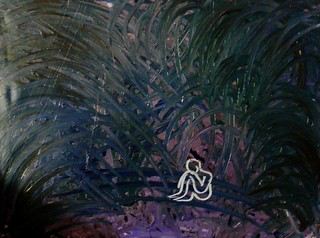 Grief
Grief is not a straight line: 

     You’re awful, you get better, you’re good. 

				It’s done.
[Speaker Notes: Grief is not a straight line: you’re awful, you get better, you’re good. It’s done. Grief sometimes catches you completely off guard: some little trigger sets you off and you feel suddenly the way you felt months ago. You might even articulate that you’ve suffered a setback, but in reality, you’ve allowed yourself to feel the loss again acutely because you are better equipped to deal with it now that some time has passed. Lorraine has taught me this lesson often, and her resiliency lies not in her feeling good at any point in time, but in her feeling bad, experiencing it and finding her way back to an even keel. Even if it takes time]
What we want Grief to look like
What Grief really looks like
Grief
Helping someone find their    resilience means allowing them to nurture their own grief
The Five Stages of Grief by Linda Pastan
The night I lost you, someone pointed me towards the 
	Five Stages of Grief.

Go that way, they said, it’s easy, like learning to climb stairs after amputation.
And so I climbed.

Denial was first.
I sat down at breakfast, carefully setting the table
for two.  I passed you the toast –
you sat there. I passed you the paper – you hid behind it.
Anger seemed more familiar.
I burned the toast, snatched the paper and read the headlines myself.
But they mentioned your departure and so I moved on to 
Bargaining.  What could I exchange for you?  
The silence after storms? My typing fingers?
Before I could decide, 
	Depression, lame puffing up, a poor relation,
		its suitcase tied together with string.  
In the suitcase were bandages for the eyes and bottles of sleep. 
I slid all the way down the stairs, feeling nothing.
And all the time Hope, flashed on and off in defective neon.
Hope was a signpost pointing straight in the air.
Hope was my uncle’s middle name, he died of it.
After a year I am still climbing, though my feet slip
on your stone face.
The tree line has long since disappeared; green is a color I have forgotten.
But now I see what I am climbing towards:  Acceptance, written in capital letter “A” : special headline: Acceptance.
Its name is in lights. I struggle on, waving and shouting.
Below, my whole life spreads its surf, all the landscape I’ve ever known or dreamed of. Below a fish jumps:  the pulse in your neck.
Acceptance.  I finally reach it. But something is wrong.
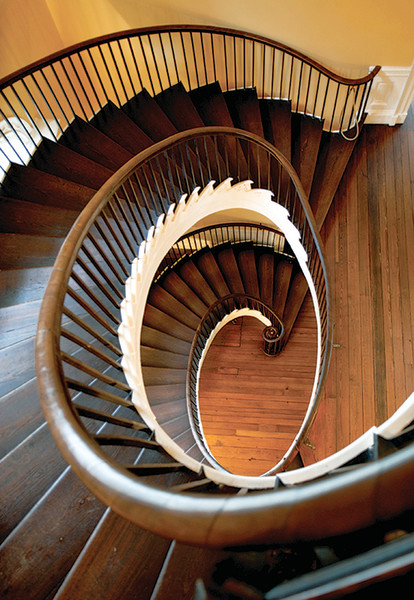 Grief is a circular staircase.



I have lost you.
Bereavement Groups: Not time/loss/gender/age specific
Some groups benefit from specific parameters (ie., those who have survived after a loved one died by suicide)
Other groups benefit from on-going, non-specific criteria that do not impose any limits on participation
Benefits of this Safe Space
Recent mourners can visualize how moving forward might look to them
Veteran mourners can gauge how far they have come
Mourners can tell their stories without fear of hurting their loved ones
Mourners can remember incidents that are        triggered by the stories of others
Mourners can create a community, even when         some members come and go and then return
Some Constants
Loss is loss is loss
Loss is isolating
Loss is layered
Wonderful memories
Difficult memories
Memories that evoke anger
Memories that evoke feelings of abandonment
Feelings  of Loss can be mitigated by community
Creating Community
Strong facilitator
Allows for free discussion
Limits monopolizing by any one participant
Encourages the more hesitant to share their stories
Creating Community (2)
Basic structure
Intro and rules (absolute confidentiality, kindness)
Quick check in
Short opening meditation/song
Creating Community (3)
Continuity of sessions
No cancellations except 
weather
holiday related restrictions
Alternate Facilitator if necessary
Grief Lesson #1
Grief is complicated
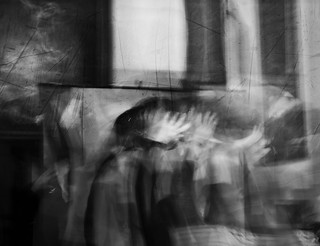 Grief lesson #2
None, never, NO  “shoulds” in  Grieving
Grief Lesson #3
Grieving requires time, and every person moves through the grieving period at their own pace
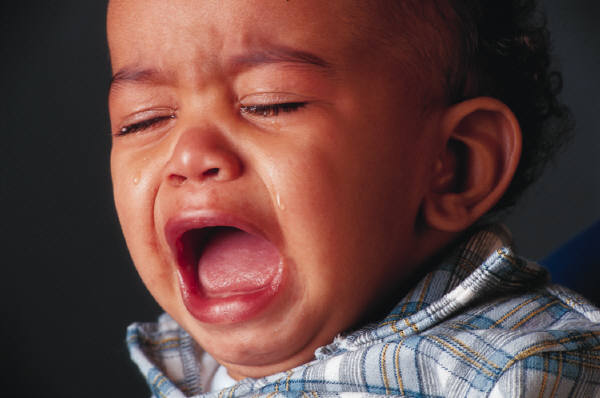 [Speaker Notes: Being aware that you and your congregants will also be affected even if the disaster did not touch you directly]
Grief lesson #4
Sharing your narrative, in your own time and in your own way, helps propel the healing process.



(it ain’t easy. Nope. Not at all.)
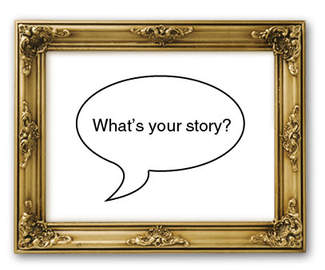 Grief Lesson #5
It’s never one and done, no matter how much we want it to be
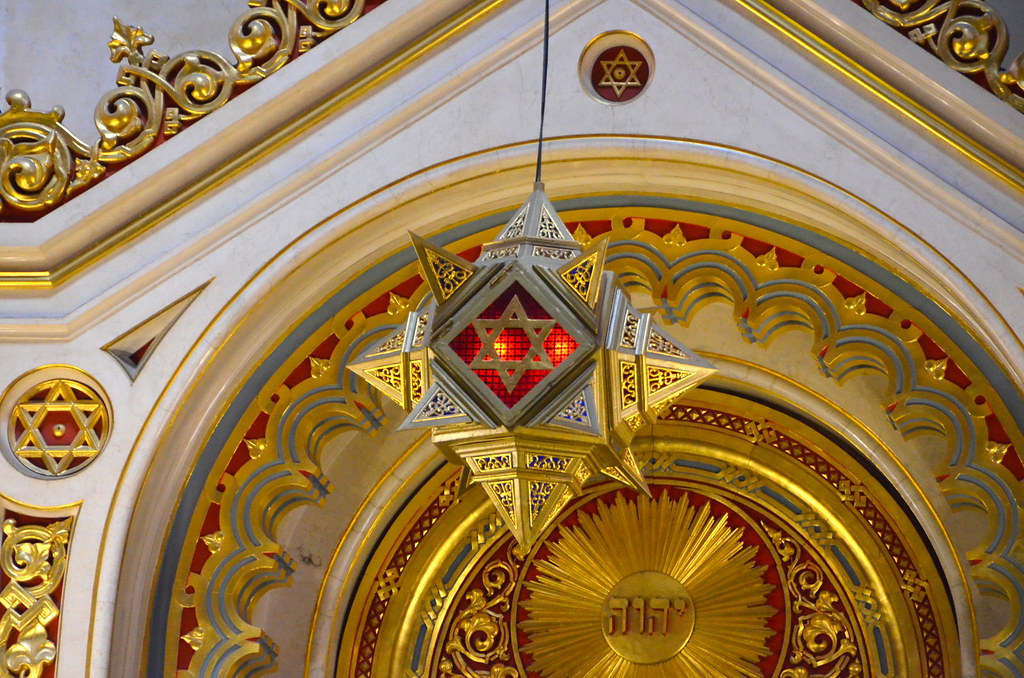 Resources
Useful Tools
Introducing Holiday-related themes:
Yizkor  on Yom Kippur, Pesach, Shavuot and Sukkot

Blue Services 

Counting the Omer by writing down one separate memory for each of the 49 days

Sharing one gift that their loved one taught them each night of Chanukah

Sharing pictures when a new member enters the group
Healing Service within a Bereavement group
Modified Healing Service on Yom Kippur with targeted messages:
Healing ourselves after a death
Insertion of El Malei and Kaddish
Acknowledgement of:
First Yizkor 
First loss of parent 
First loss of partner/spouse/child/friend
Goal of Bereavement Groups
Abraham Joshua Heschel teaches us that there are three ways to mourn;
first to cry out, 
then to grow silent, 
and then to turn our sorrow into song."
 But the only wait to do that is to help people to articulate the narrative